Промышленные защитные ограждения
Инженерные защитные ограждения периметра режимных объектов.
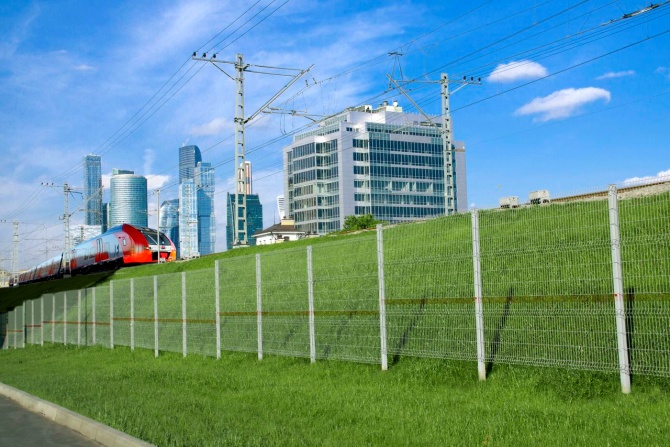 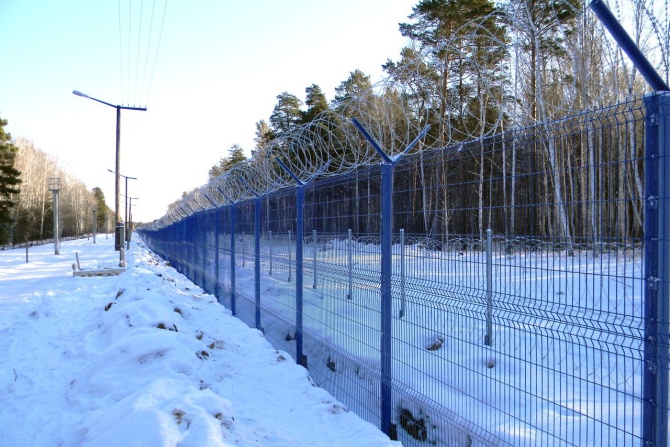 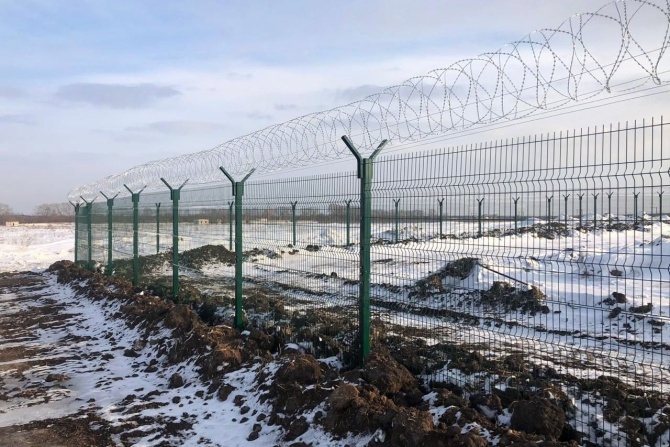 Транспортная инфраструктура.
На фото: Московская кольцевая
железная дорога
Атомная отрасль и энергетика
На фото: Российский федеральный
Ядерный центр
Аэропорты и аэродромы
На фото: Аэропорт Баландино 
г. Челябинск (проект 2019 г)
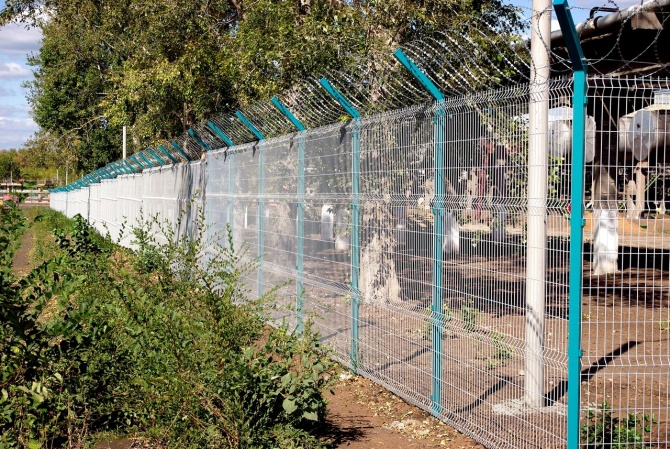 ИЗПО «Топаз» являются практичным и универсальным 
решением для защиты периметра промышленных 
территорий, строительных объектов, муниципальных 
учреждений, спортплощадок, режимных объектов 
с повышенными требованиями безопасности.
Типовой состав ограждений:
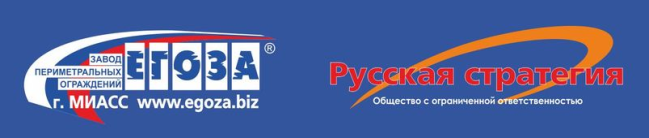 Объекты добычи, транспортировки 
и переработки нефти и газа
На фото: Объект ПАО «Сибур холдинг»
- Сетчатая панель 3д-ограждения
 Металлическая стойка прямоугольного сечения
 Y-образные кронштейны для дополнительного ограждения сверху
 Колючий спиральный или плоский барьер безопасности «Егоза»
Промышленные защитные ограждения
Комплектующие и состав
Сетчатые 3д панели
Стойки
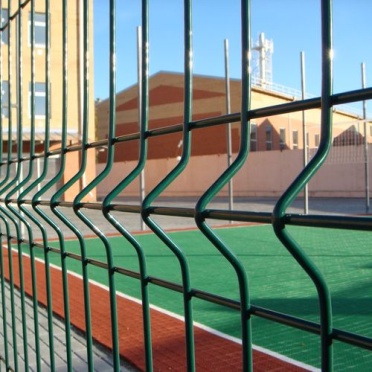 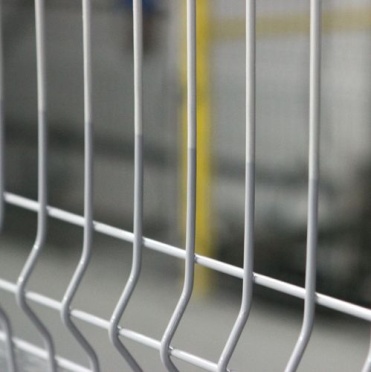 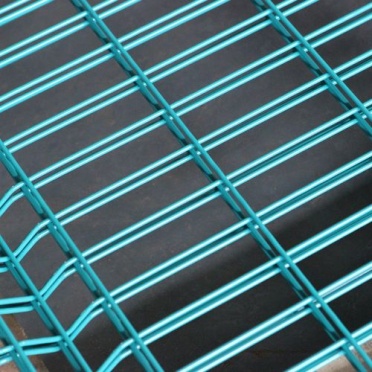 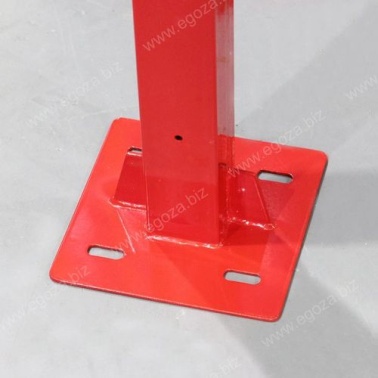 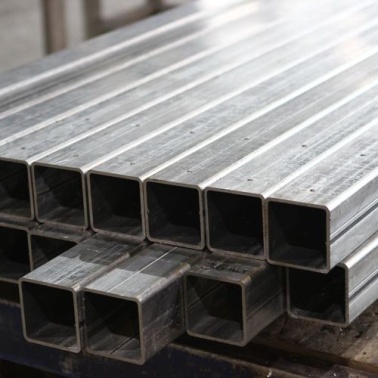 Высота: до 3 м.                Пруток: 3, 4, 5, 6 мм         Оцинкованный материал 
Ширина: до 3,2 м.             Покрытие: порошково-полимерное по кат. RAL
Высота: до 12 м.   Установка: Фланец или бетон  
Профиль:  60*40, 60*60, 80*80, 100*100 и др.
Колючая проволока различных модификаций
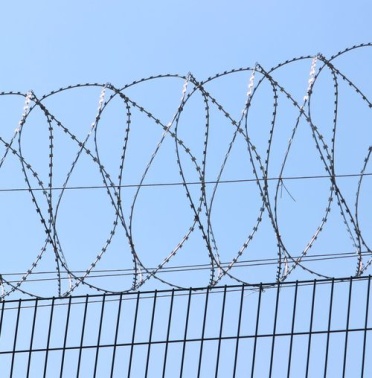 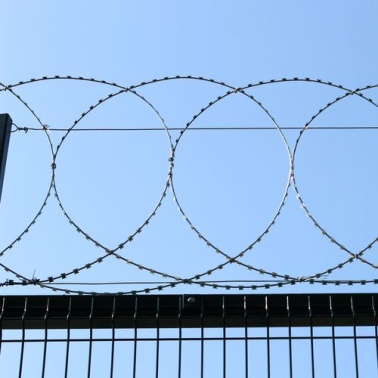 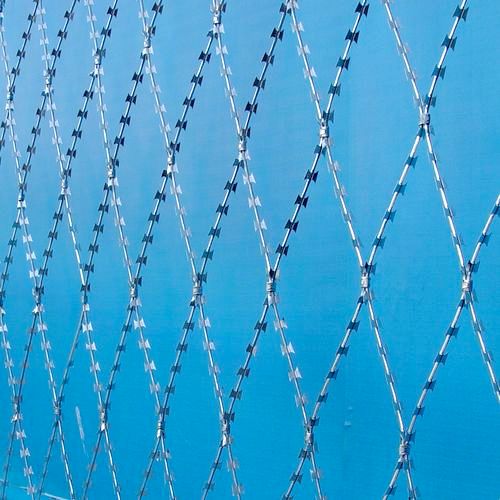 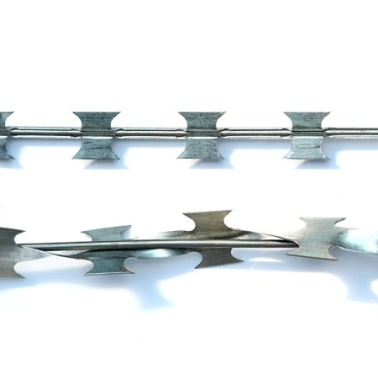 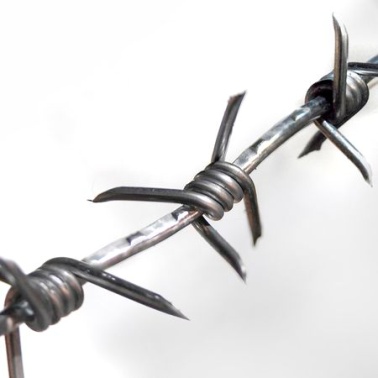 Спиральный барьер
Безопасности «Егоза»
Плоский барьер
Безопасности «Егоза»
ПКЛЗ «Егоза»
Армированная 
колючая лента
ГОСТ 285-69
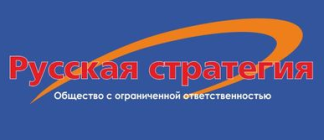 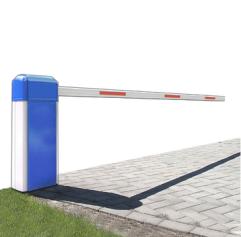 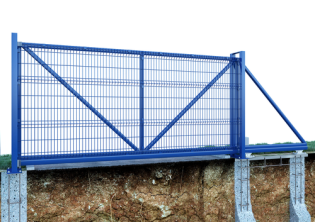 Входные группы
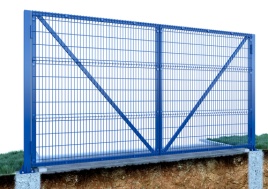 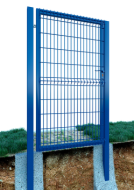 Ворота откатные и распашные
 Калитки, шлагбаумы
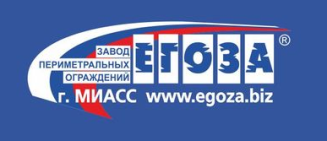